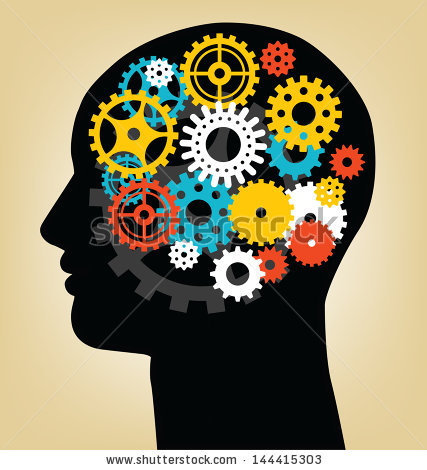 The BIG Idea
Corporate Objectives
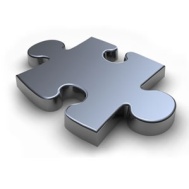 Corporate aim
Corporate objectives
Mission statements
Think about…
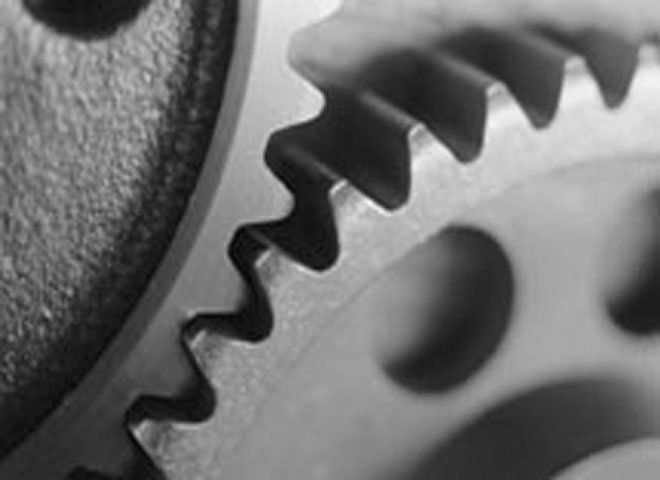 [Speaker Notes: Students identify key words to underline]
Business Direction
Businesses must have a purpose and direction
Otherwise they are unlikely to survive

To do this they will need to :
Decide upon the aims of thebusiness
Communicate their aimsin a “Mission Statement”
Set corporate objectives

These should all be linked as shown:
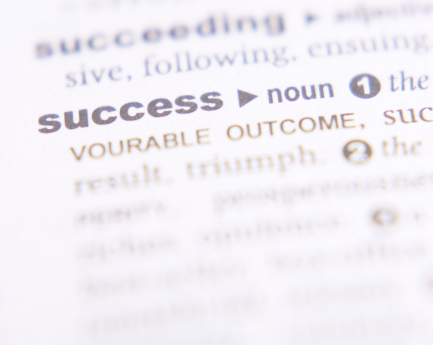 “The long-term visions or goals of a business”
The Aims of Businesses
A business aim can be defined as:




Aims are usually quite vague goals

Most businesses will have more than one aim
However, it’s not a good idea to have too many!

The aims of a business should be determined by:
The purpose of the business
The size of the business
The ownership of the business
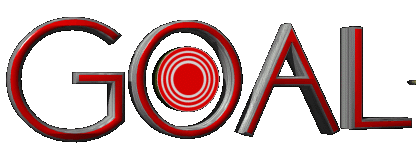 Mission Statements
A “Mission Statement” may be written once aims are set
This will outline the overall reasons for the firm’s existence

Examples include:
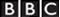 “To enrich people's lives with programmes and services that inform, educate and entertain. ”
“Our mission is to secure and uphold the rights of disadvantaged older people in the UK and around the world. Working with them, we will research their needs, campaign for changes in policy, and provide services to alleviate hardship today and prevent deprivation tomorrow.”
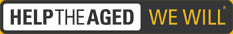 Our core purpose is to create value for customers to earn their lifetime loyalty
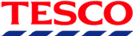 Are Mission Statements Worthwhile?
There are differing views on how useful mission statements are to a business

Are they worth having?
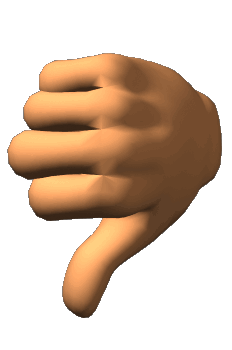 Yes
No
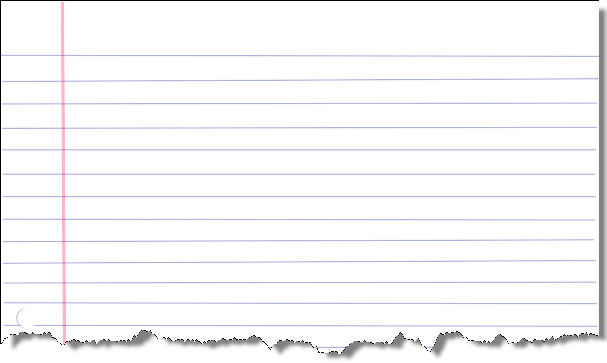 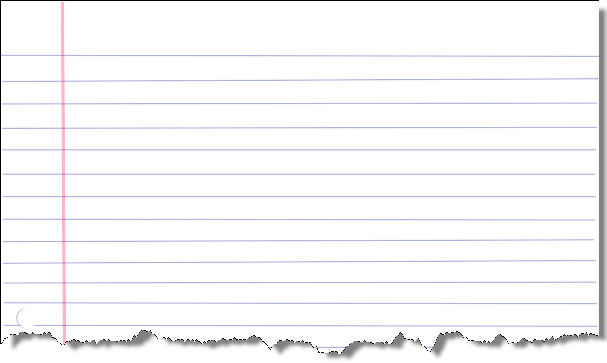 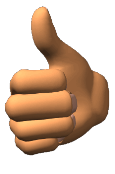 All stakeholders will know the central aim of the business

This gives the firm a sense of direction

This will help to motivate employees who will work towards achieving the mission statement
Most are vague, and say little about the business., e.g. they never mention the word “profit”

It is impossible to disagree with most of them

They are simply used for Public Relations – to show the firm in a postive light
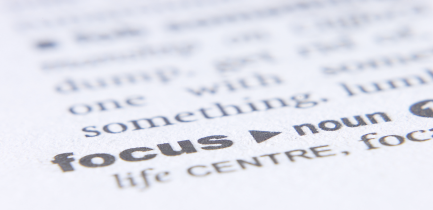 “Specific, measurable targets to help achieve the overall aims of the business”
What Is An Objective?
Objectives often determine how a business behaves

An objective can be defined as:





This means that objectives should:
Be small steps towards achieving an overall aim
Be precise
Be measurable
Be SMART
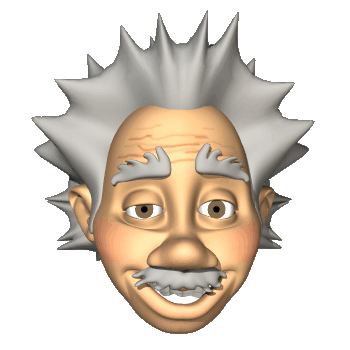 SMART Objectives
Objectives are meaningless unless they can be measured

Good objectives should be SMART:
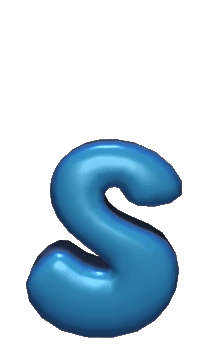 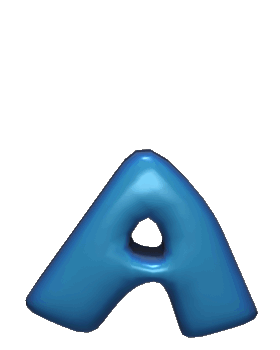 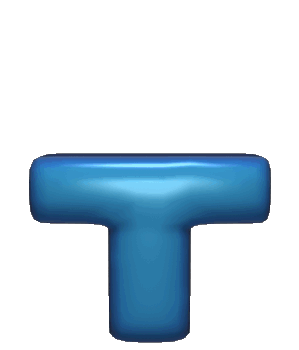 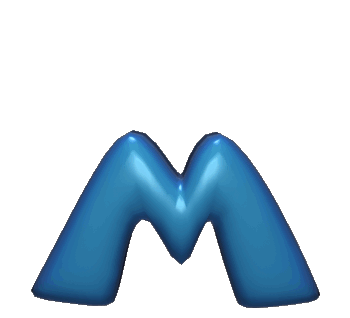 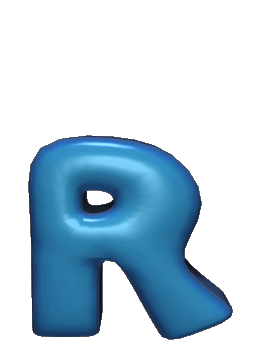 Specific

Set out clearly what is trying to be achieved

E.g. Increase sales
Measurable

To assess success or failure

E.g. Increase sales to £2m
Achievable

Unachievable objectives will be ignored

E.g. Last year’s sales were £1.8m
Realistic

Are the resources available?

E.g. Are the skills available?
Time Bound

Setting a deadline

E.g. Within 12 months
“To increase profits in the next financial year by £10,000 through cost reductions in our production processes”
An Example of a SMART Objective
The following objective would be an example of a SMART one:



This is:
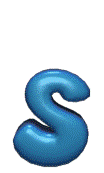 pecific: 	To increase profits
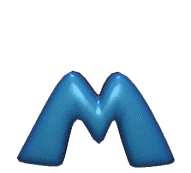 easurable: 	By £10,000
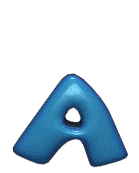 chievable: 	The business believes this figure is possible
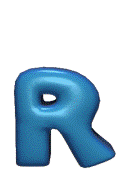 ealistic: 	The business knows how costs can be reduced
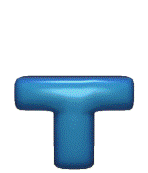 ime Bound: 	By the end of the next financial year
Corporate Objectives
Objectives are at the centre of everything a business does
They are likely to fall into one of three broad areas:
Growth
Survival
Profit
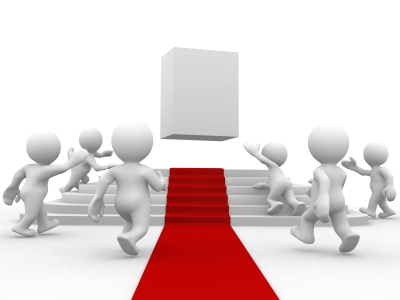 Survival
This is usually an objective when the business is threatened

This can occur in 3 scenarios:
The early stages of the business
When trading is difficult
When there is a threat of takeover

This objective is designed to make staff think whether their actions are putting the business in danger
Be aware that not all organisations look for long-term survival!
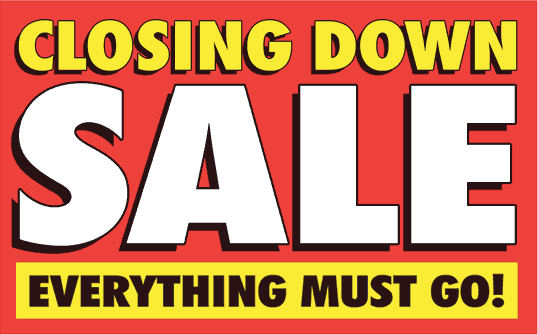 Survival May Not Be Easy!
Running a business is risky
Some well known business have gone into administration:
2011
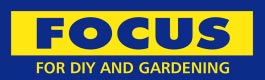 2011
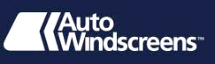 2010
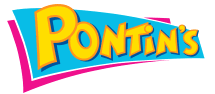 2010
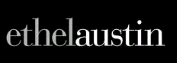 2009
2009
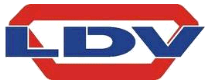 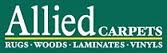 2008
2008
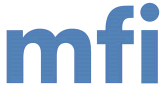 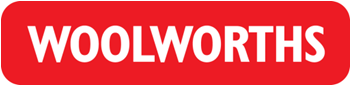 Note that some of these businesses are still trading as they have been purchased and are now under new ownership.
Growth
Some see this as necessary to survive
Others believe that “big is beautiful”

Many managers will receive more money if the business is bigger

There are dangers of becoming too big…
Staff may feel like “a small cog in a big machine”

…or growing too quickly
Quality may suffer
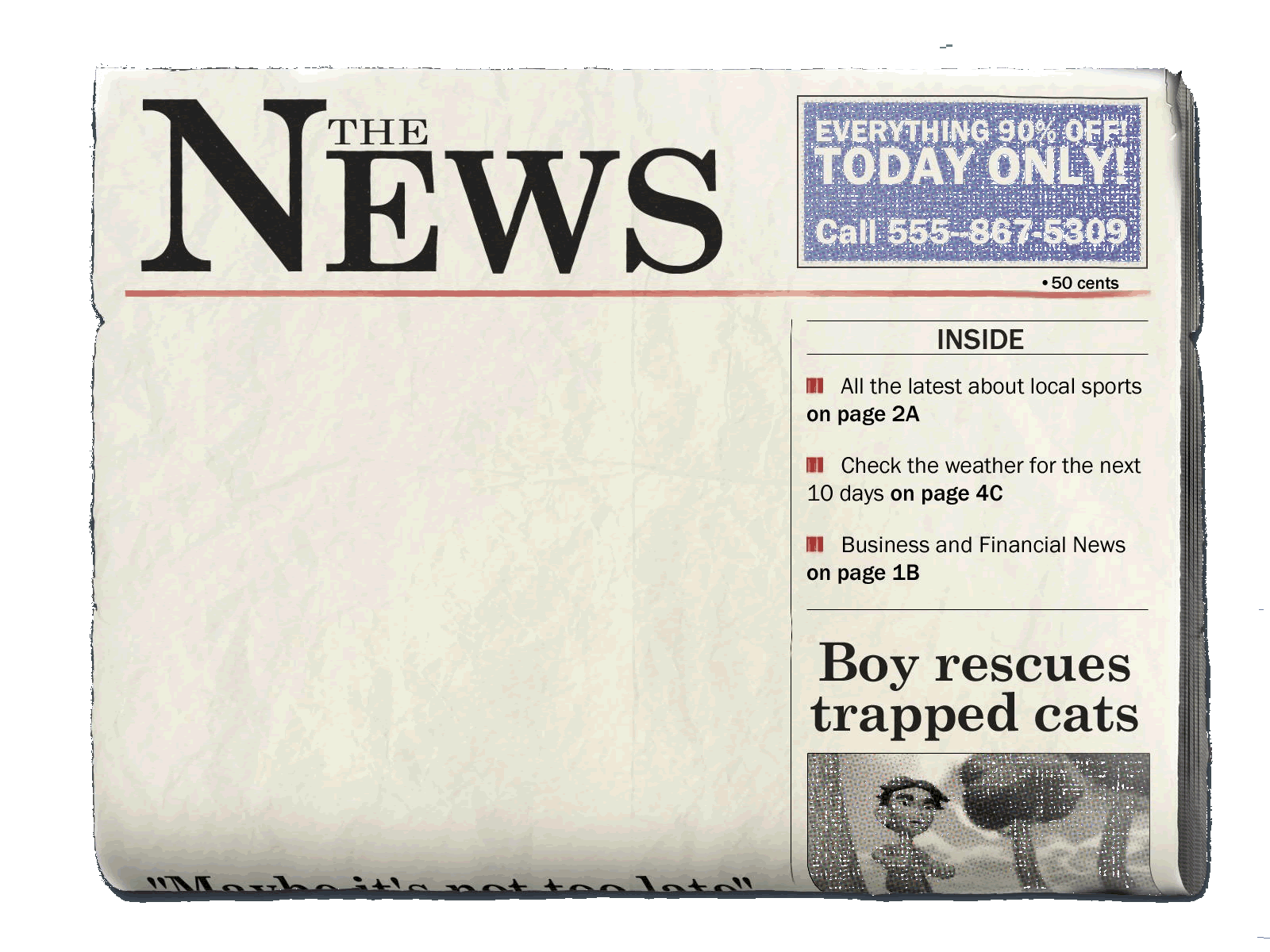 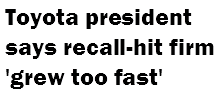 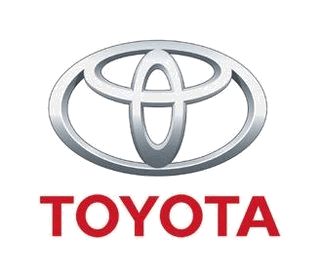 Profit
Most organisations seek to make a profit
Unless they are non-profit making

There are 2 types of profit objectives:
Profit maximisation
Here the firm will try to make the maximum amount of profit
Satisficing
Most firms will aim to make a satisfactory level of profit

Businesses need to make a profit so that:
There is sufficient money available tokeep the business growing
Money is available to make the business grow
Owners are rewarded for the risks that they take
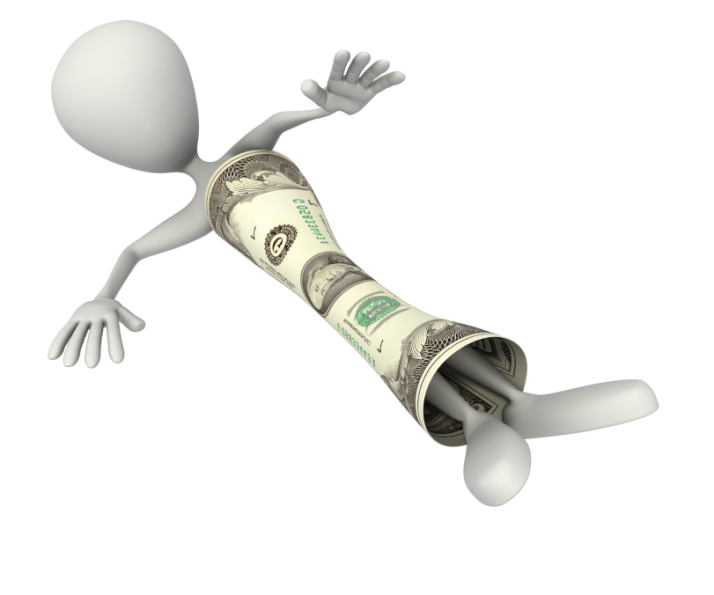 Other Objectives
Rather than adopt the main 3 objectives, some firms will adopt others

This is because firms have an element of accountability

These include:
To operate in the interests of the consumer
 i.e. public sector
Revenue maximisation
 i.e. charity shops
To operate in a socially responsible way
To maintain a way of life
 Applies to small businesses, who are more concerned with their business as a lifestyle
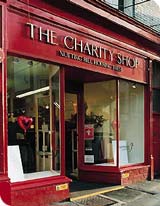 “Our objective is to become market leader within the next 5 years”
Objectives Over Time
Success is unlikely to be obtained simply by writing statements such as:

	
This is because most people leave things until the last minute 
You might know this from experience!
But you can’t become market leader at the last minute!

As such firms will usually set objectives for the:
Short-term
Medium-term
Long-term
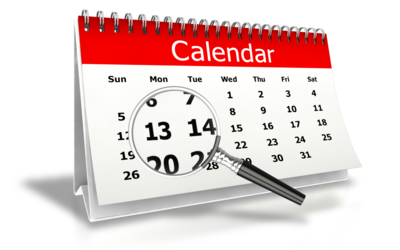 What Determines Objectives?
Corporate Culture
This relates to the manner in which a firm is run

Size & Legal Form of the Business
Small firms will have different objectivesto large firms
Private sector firms will have different objectives to public sector ones

Age of the Business
New businesses are likely to wantto survive
Older firms will want to make a profit
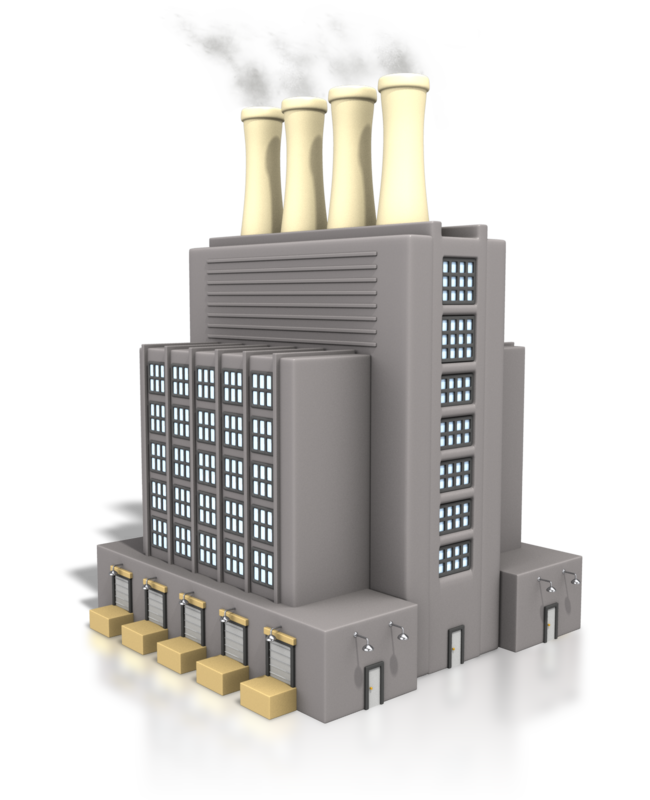 Communicating Objectives
It is important to make staff aware of the objectives
Take the following example:
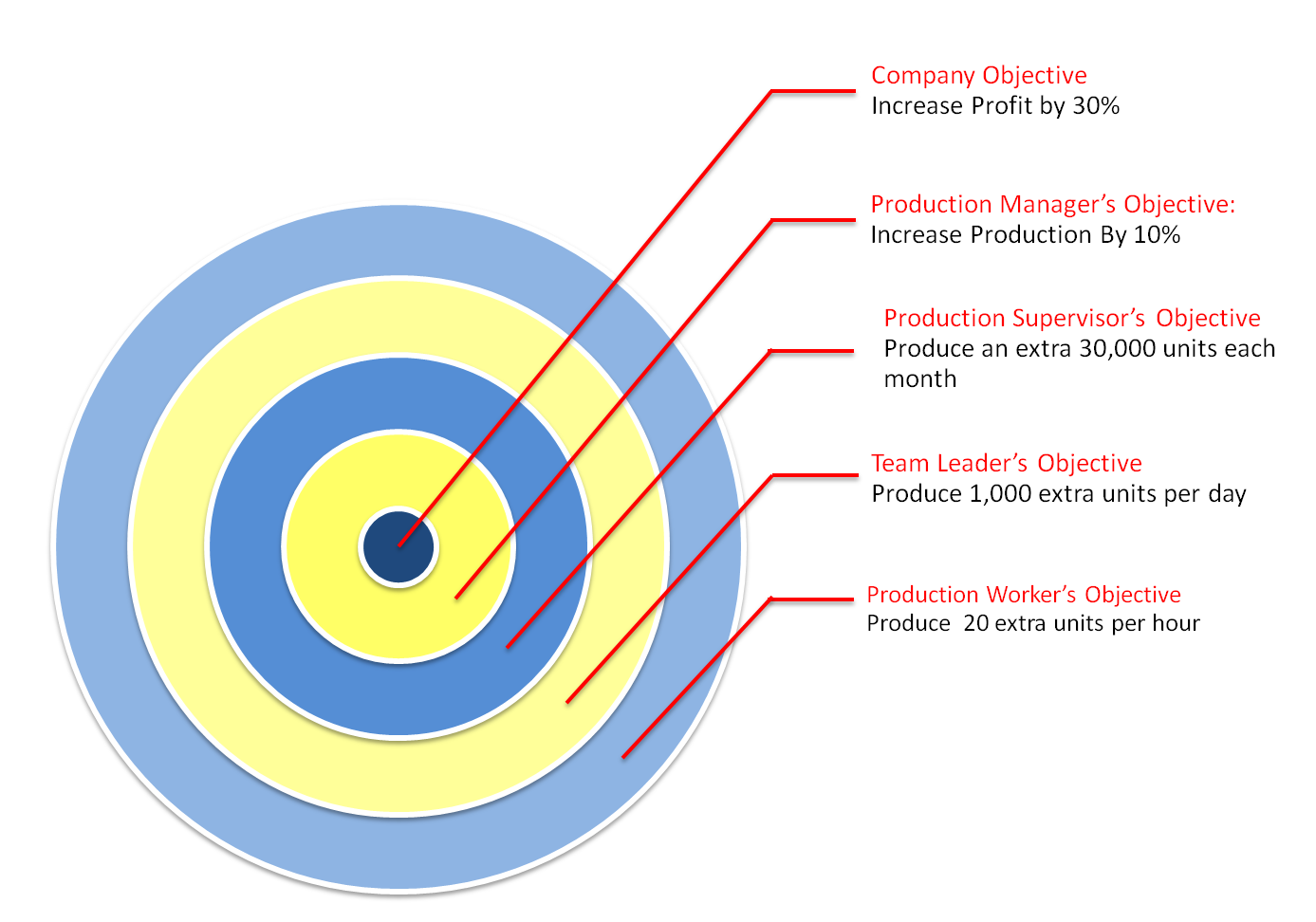 Aims & Objectives In Different Sectors
Aims and objectives are designed to help an organisation achieve its purpose
As such they will differ according to the sector the business operates in:
Why Bother With Aims & Objectives?
Aims are important because:
They highlight key areas for development
They help a business to focus upon these key areas 
They outline the “destination” that the business wants to reach

Objectives are helpful because:
They break-down the aims into manageable chunks 
The responsibility of meeting them can be shared
This makes workers accountable
It also makes them feel part of the team
They are the “route” by which thebusiness will reach their aims
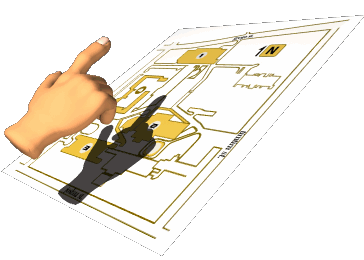 Organic growth strategy - the benefits if firms “believe in better”
The growth of BSkyB in the UK is a classic example of how to build a business using internal (or organic) growth methods rather than relying on acquisitions. It makes for excellent research-based evidence for students who need to provide examiners with relevant examples of growth strategy.

The charts below are a sample of those presented by BSkyB to investors as part of their interim results for 2011.  They provide some excellent analysis of how BSkyB has been able to add over £2bn of annual revenues since 2004.

Several years ago, the firm set itself what, at the time, seemed to be quite an ambitious corporate objective.  The target was to achieve 10 million household subscribers in the UK.  BSkyB achieved that objective earlier than expected, and that is one key reason why they have been able to enjoy consistent growth in revenues and profits, despite the recent economic downturn.

However, the organic growth story at BSkyB is about more than simply adding many new subscribers.  The business has been able to increase the average amount spent by each subscribing household on its services.  Pay-Tv subscribers have been persuaded to buy their Internet broadband from BSkyB; customers have upgraded to access HD and 3D; customer loyalty has been improved resulting in a lower percentage of subscribers leaving each year (known as “customer churn”).

In terms of the Ansoff matrix,  BSkyB’s strategy has been firmly focused on two of the four boxes; market penetration (increasing its share of subscription television) and product development (innovation leading to the highly successful Sky HD services).

The result of this organic growth strategy seems to be a business that has maintained impressive momentum despite a difficult external environment (e.g. pressure on household spending & advertising).
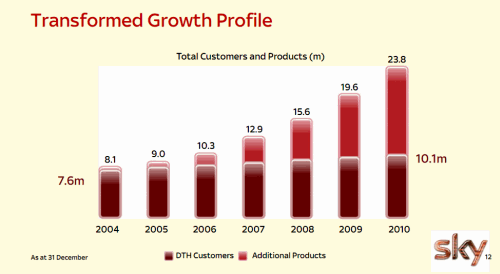 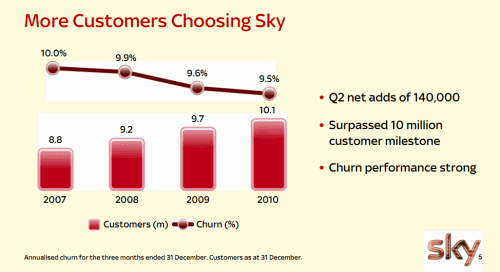 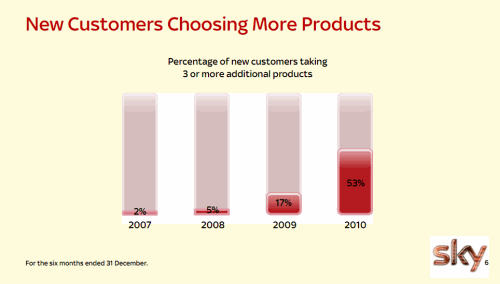 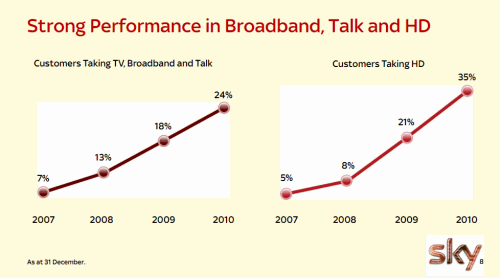